Voters Will Tax Themselves for Kids
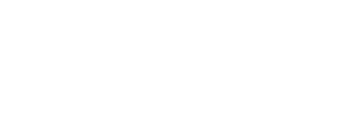 Voters say giving children a strong start in life is as important to them as strengthening the economy.
82%
83%
63%
Reducing taxes and government
spending
Giving children a strong start in life
Strengthening the economy
not important/don’t know
somewhat important
extremely/very important
Source: Children’s Funding Accelerator, National Voter Support for Funding Children’s Services (national poll conducted by FM3 Research) (Washington, DC: Children’s Funding Project, 2021). Children’s Funding Project is a nonprofit social impact organization that helps communities and states expand equitable opportunities for children and youth through strategic public financing. childrensfundingproject.org
Most voters believe that the additional funding needed for early childhood opportunities in their communities should come from a mix of sources.
Fewer than 1 in 10
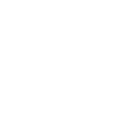 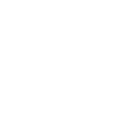 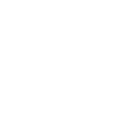 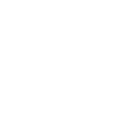 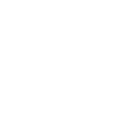 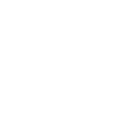 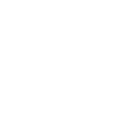 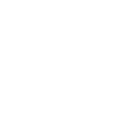 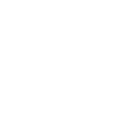 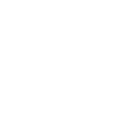 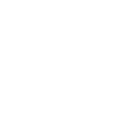 voters are “very confident” that federal funding alone will meet all the needs of children and youth in their local community.
Source: Children’s Funding Accelerator, National Voter Support for Funding Children’s Services (national poll conducted by FM3 Research) (Washington, DC: Children’s Funding Project, 2021). Children’s Funding Project is a nonprofit social impact organization that helps communities and states expand equitable opportunities for children and youth through strategic public financing. childrensfundingproject.org
Most voters believe that the additional funding needed for early childhood opportunities in their communities should come from a mix of sources.
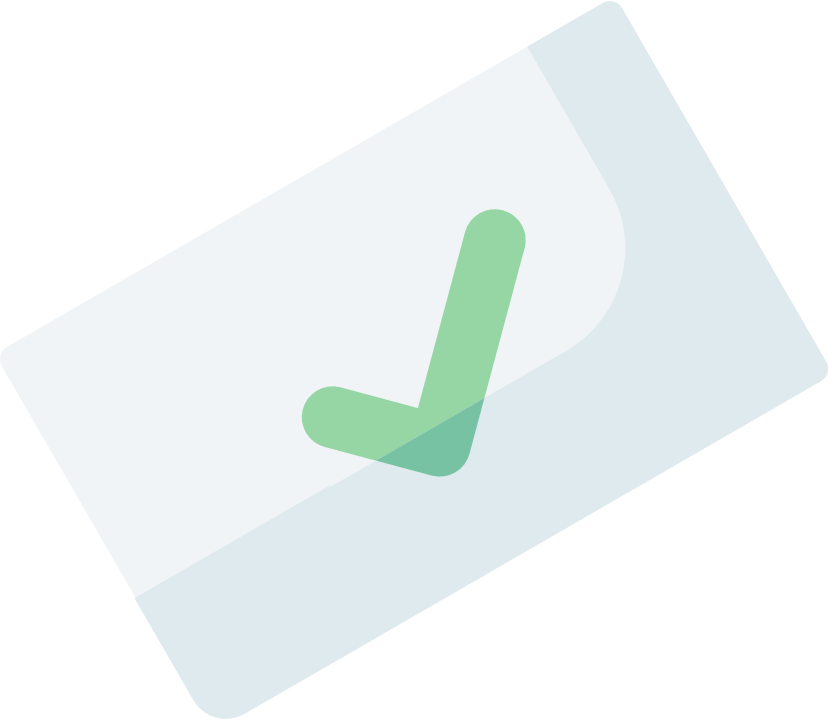 of voters think there will be a need for additional local funding for early childhood opportunities.
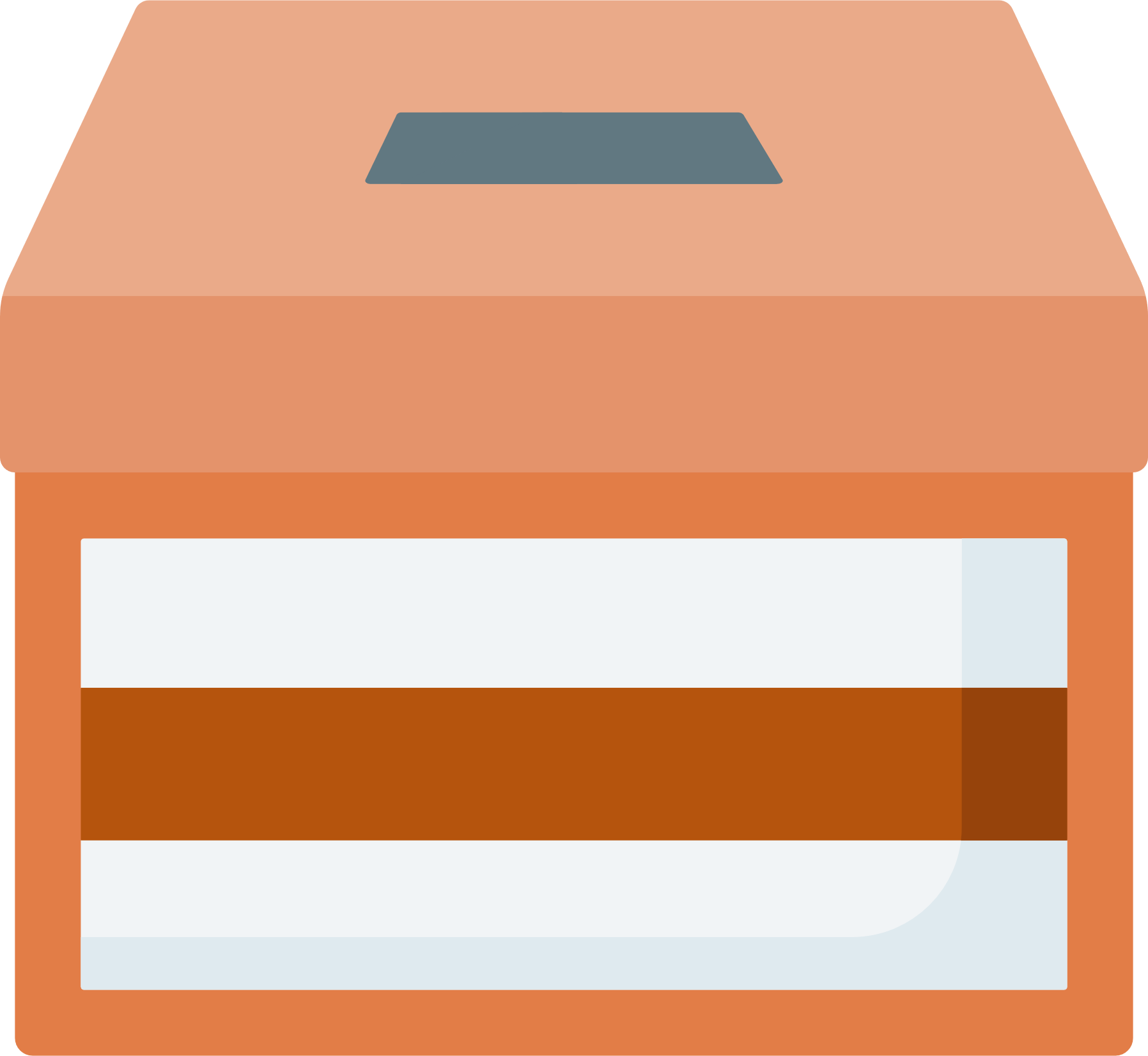 60%
Source: Children’s Funding Accelerator, National Voter Support for Funding Children’s Services (national poll conducted by FM3 Research) (Washington, DC: Children’s Funding Project, 2021). Children’s Funding Project is a nonprofit social impact organization that helps communities and states expand equitable opportunities for children and youth through strategic public financing. childrensfundingproject.org
Voters are willing to provide this local funding by increasing their own taxes.
64%
70%
of voters are
of voters are willing to pay $25 more and
willing to pay $150 more in taxes per year for “programs and services to support the development of children of all ages.”
Source: Children’s Funding Accelerator, National Voter Support for Funding Children’s Services (national poll conducted by FM3 Research) (Washington, DC: Children’s Funding Project, 2021). Children’s Funding Project is a nonprofit social impact organization that helps communities and states expand equitable opportunities for children and youth through strategic public financing. childrensfundingproject.org
Across political parties, voters show greater support for increased taxes to fund children’s services when they know exactly how much more they would pay annually. However, this support declines at higher tax amounts, especially among Republicans.
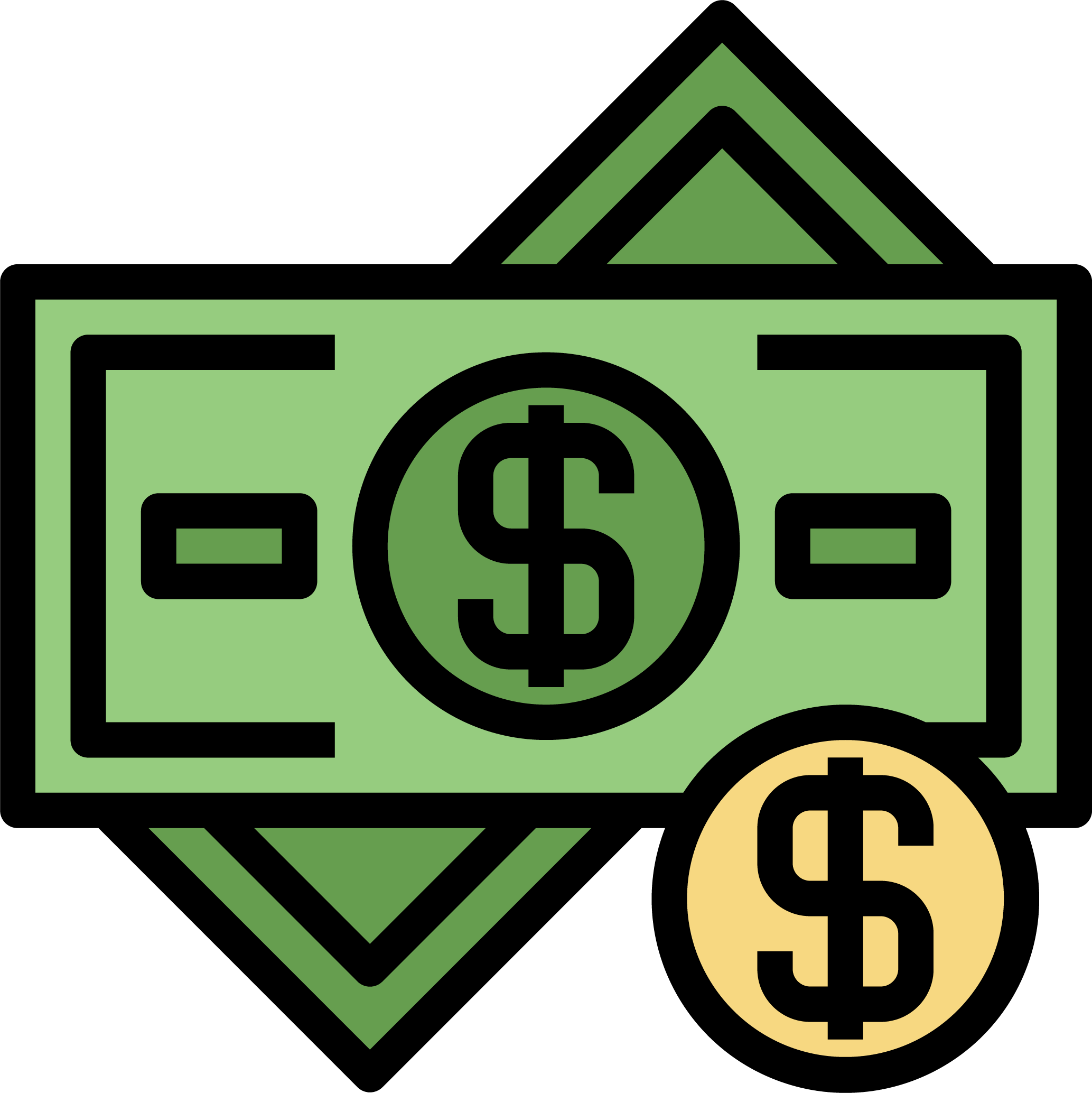 Source: Children’s Funding Accelerator, National Voter Support for Funding Children’s Services (national poll conducted by FM3 Research) (Washington, DC: Children’s Funding Project, 2021). Children’s Funding Project is a nonprofit social impact organization that helps communities and states expand equitable opportunities for children and youth through strategic public financing. childrensfundingproject.org
The majority of voters in every region of the country want to see their tax dollars used to give all children a strong start in life, regardless of a child’s family income, education, skin color, or where a child lives.
Percentage of voters in each region who would support a tax increase of $100 per year to fund a strong start for all children.
58%
68%
63%
62%
65%
68%
75%
Source: Children’s Funding Accelerator, National Voter Support for Funding Children’s Services (national poll conducted by FM3 Research) (Washington, DC: Children’s Funding Project, 2021). Children’s Funding Project is a nonprofit social impact organization that helps communities and states expand equitable opportunities for children and youth through strategic public financing. childrensfundingproject.org
Voters prefer to raise funding for kids through taxes that don’t burden low-income households and small businesses.
A majority of voters found it acceptable to tax the following:
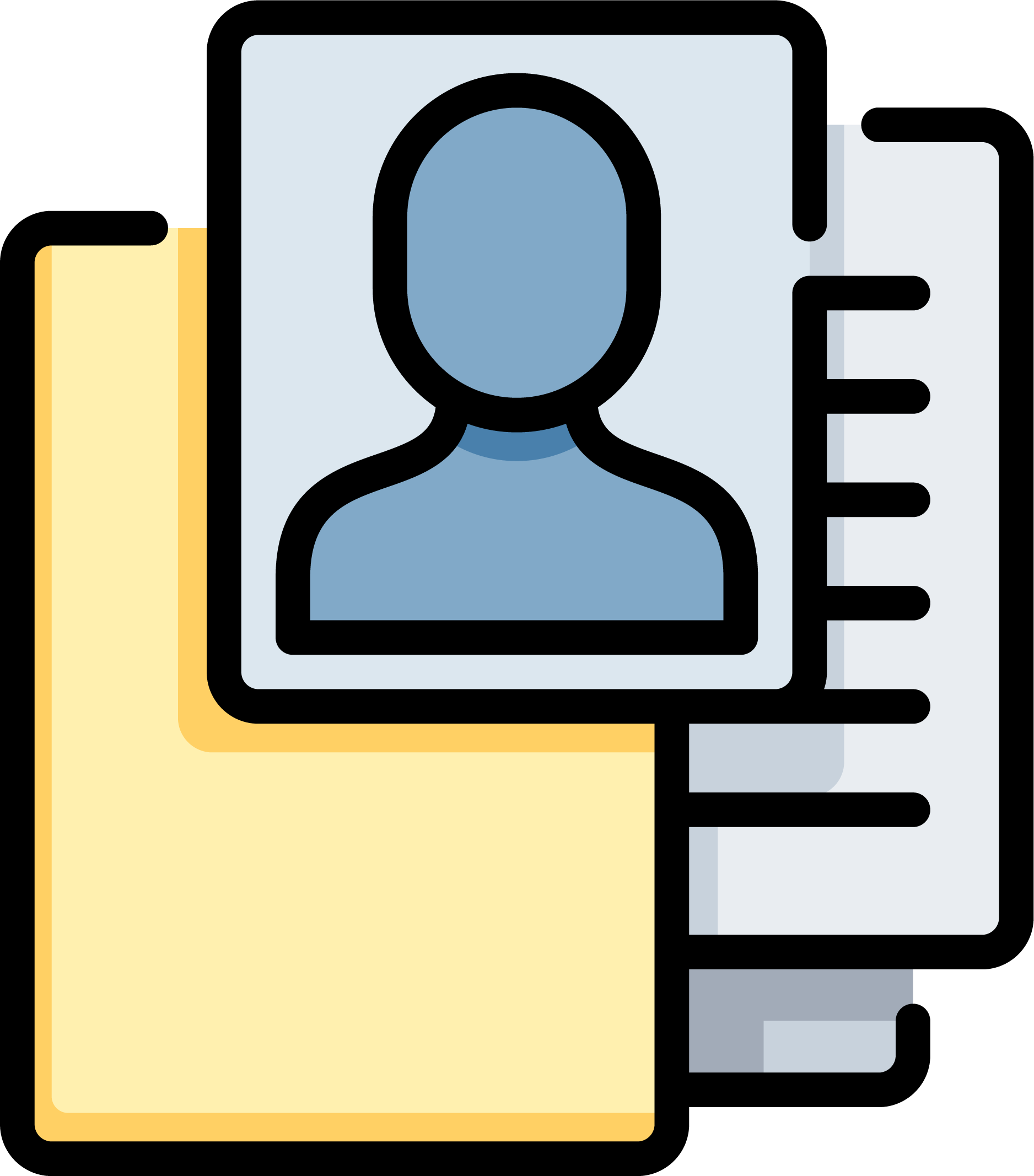 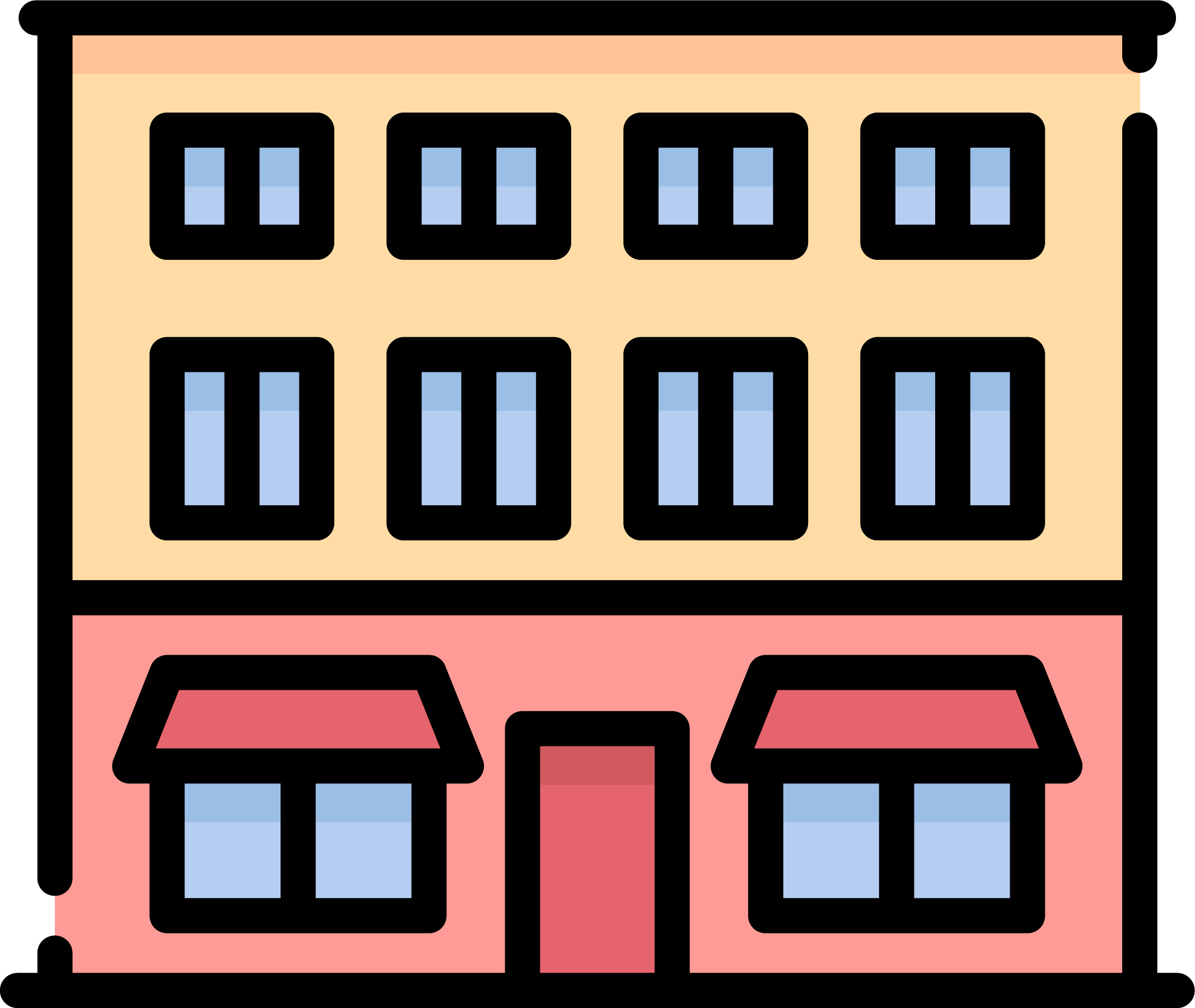 Sales of personal data collected online
Sales of commercial property worth over $1 million
72%
74%
69%
67%
64%
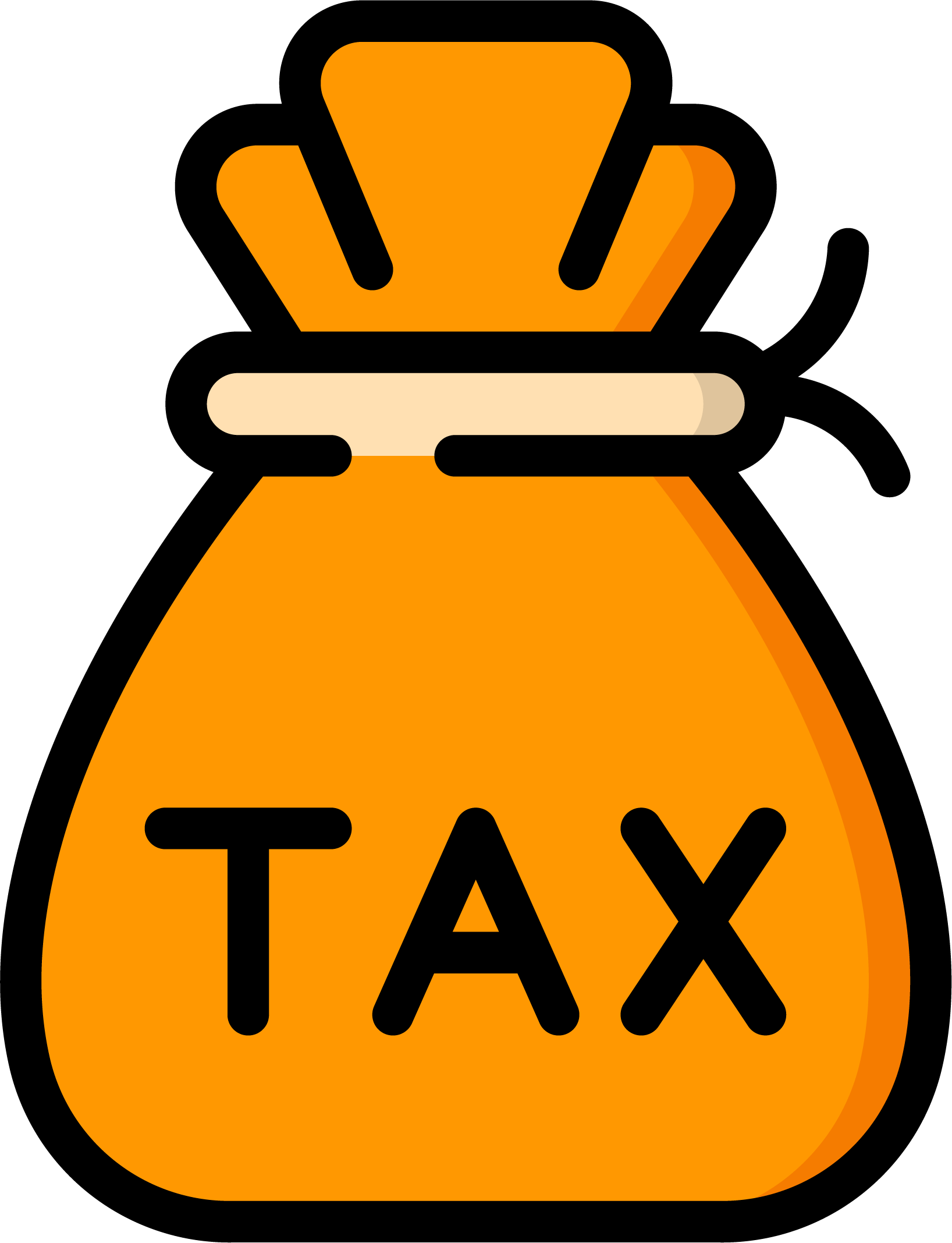 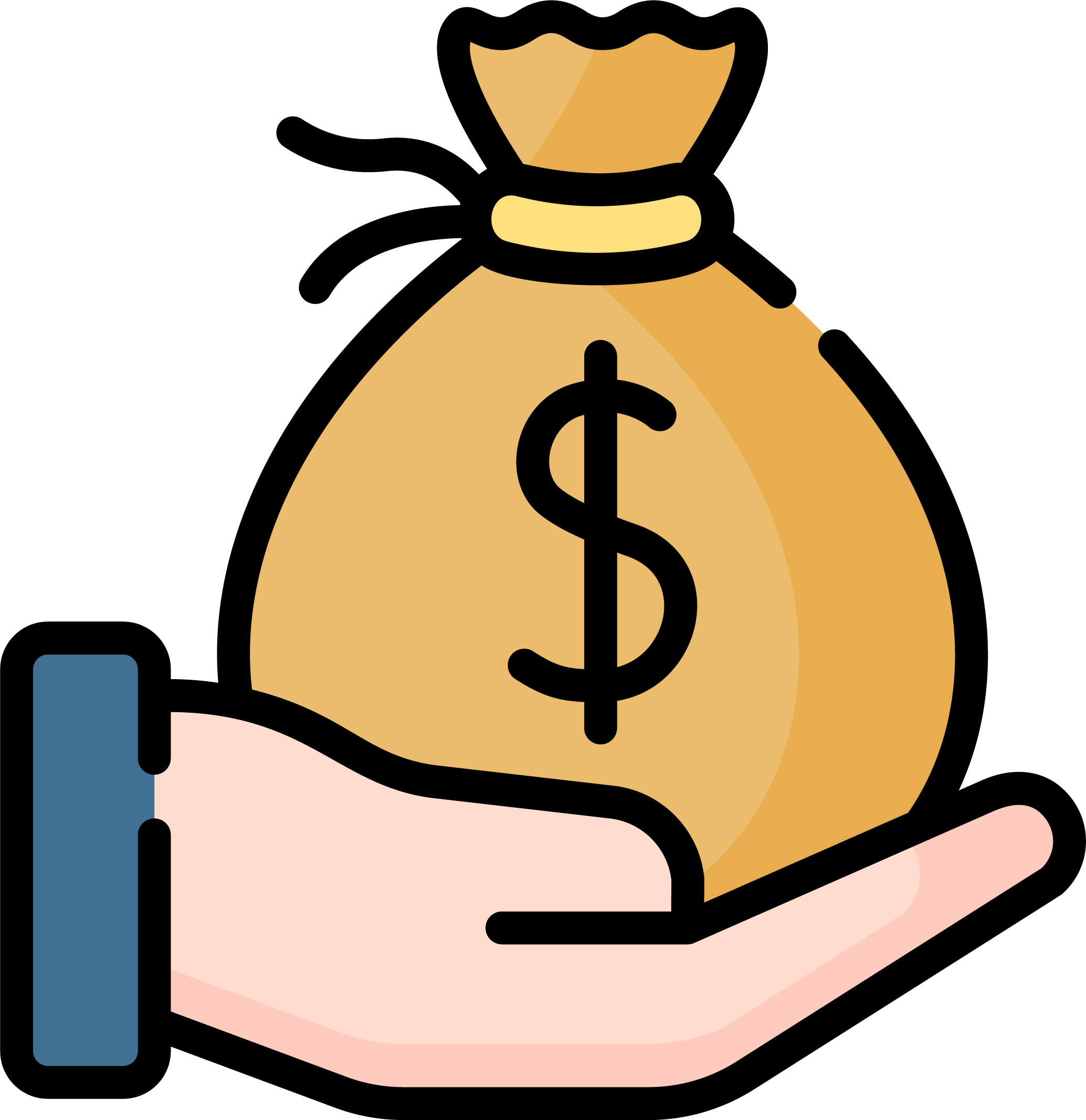 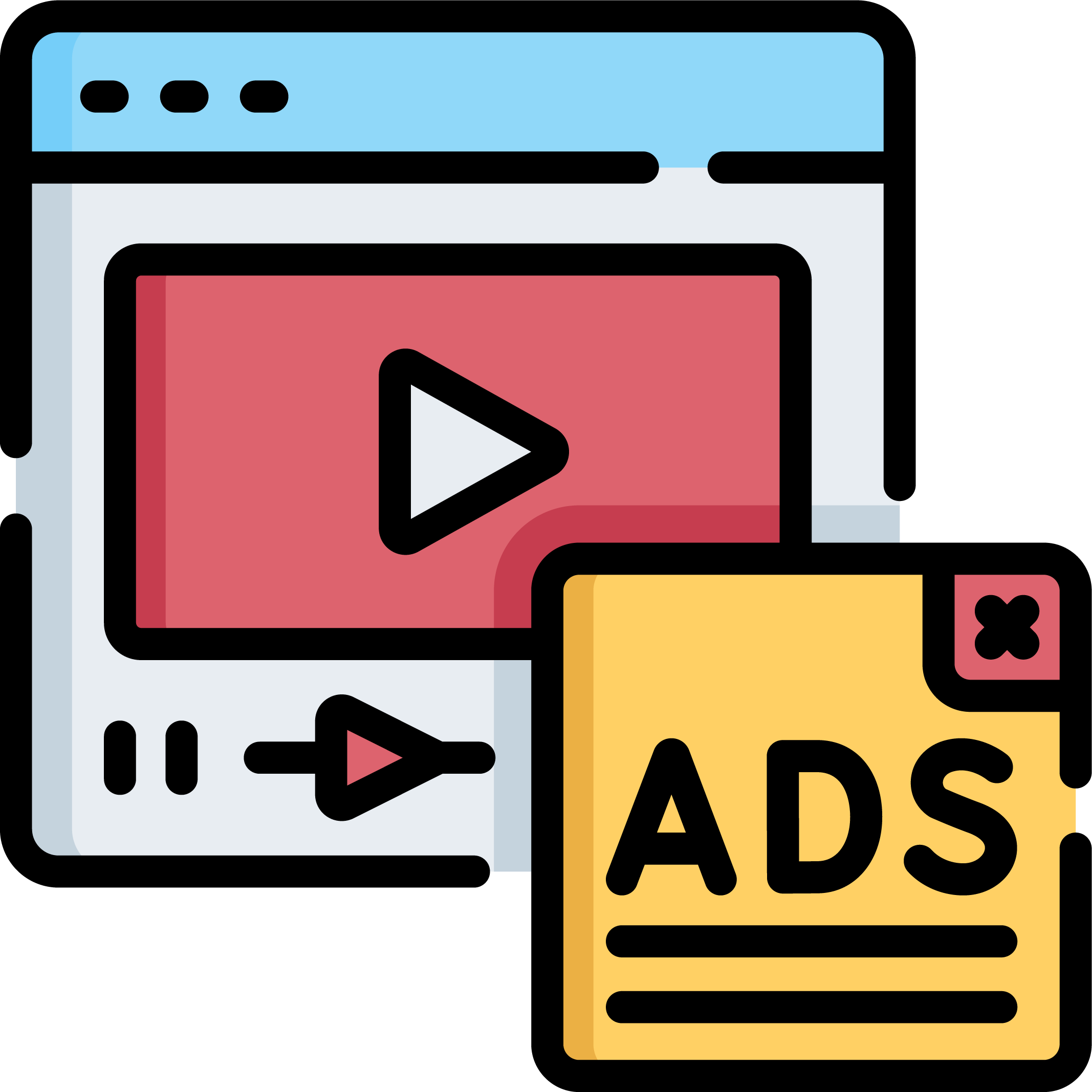 Digital advertising sales
High-income earners
Corporate profits
Source: Children’s Funding Accelerator, National Voter Support for Funding Children’s Services (national poll conducted by FM3 Research) (Washington, DC: Children’s Funding Project, 2021). Children’s Funding Project is a nonprofit social impact organization that helps communities and states expand equitable opportunities for children and youth through strategic public financing. childrensfundingproject.org
Voters across political parties show greater support for tax increases to fund children’s services when they know the specific source for the new revenue.
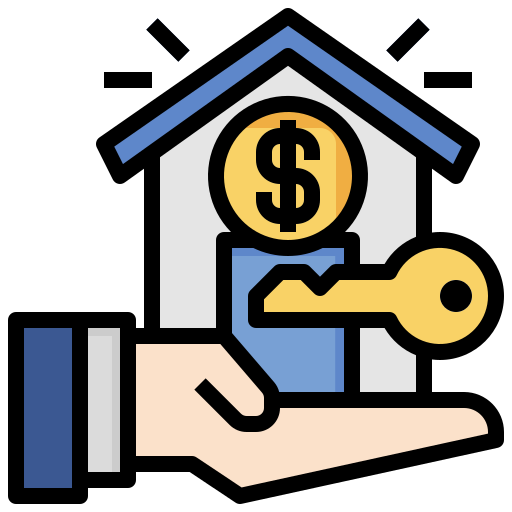 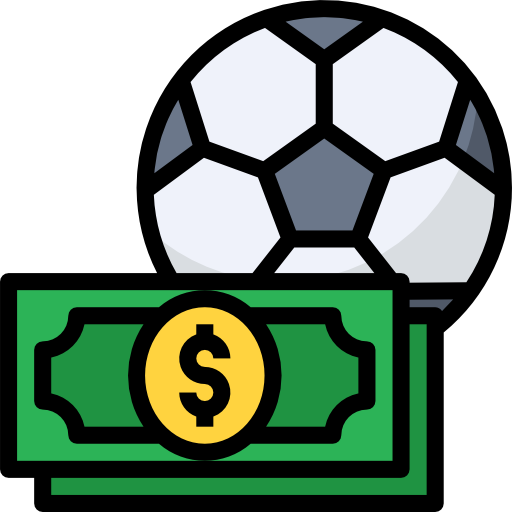 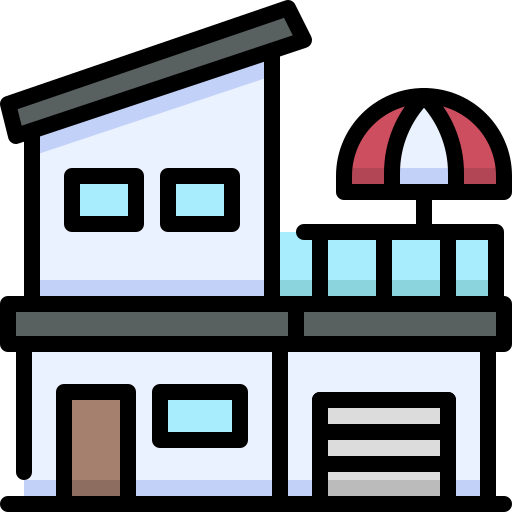 Republicans
Democrats
Independents
Source: Children’s Funding Accelerator, National Voter Support for Funding Children’s Services (national poll conducted by FM3 Research) (Washington, DC: Children’s Funding Project, 2021). Children’s Funding Project is a nonprofit social impact organization that helps communities and states expand equitable opportunities for children and youth through strategic public financing. childrensfundingproject.org
Voters across political parties show greater support for tax increases to fund children’s services when they know the specific source for the new revenue.
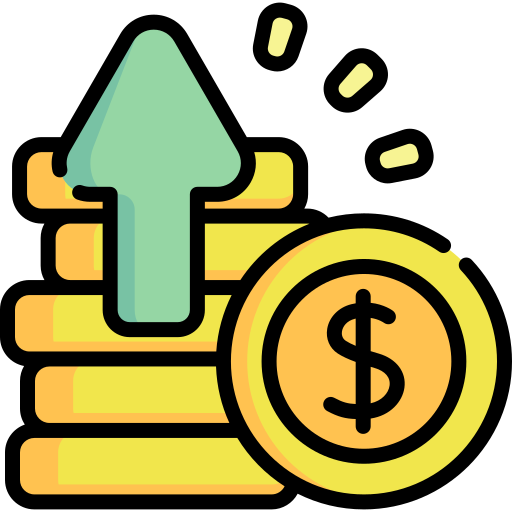 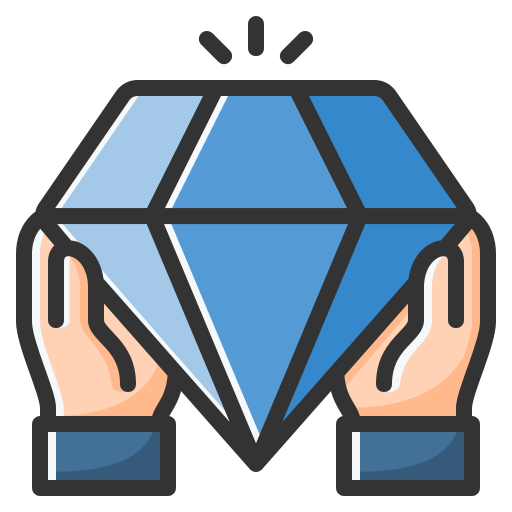 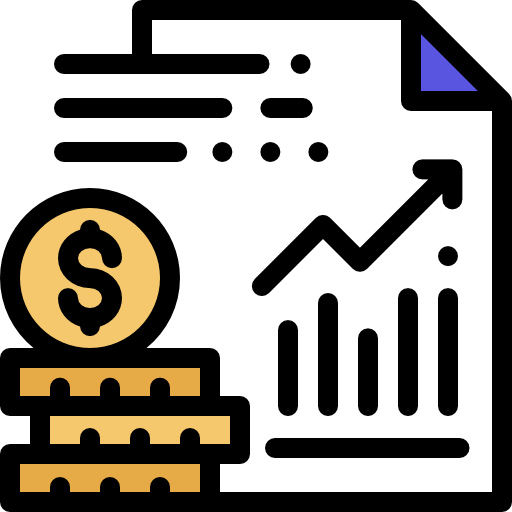 Republicans
Democrats
Independents
Source: Children’s Funding Accelerator, National Voter Support for Funding Children’s Services (national poll conducted by FM3 Research) (Washington, DC: Children’s Funding Project, 2021). Children’s Funding Project is a nonprofit social impact organization that helps communities and states expand equitable opportunities for children and youth through strategic public financing. childrensfundingproject.org
Funding for youth mental health and maternal/infant health opportunities are top priorities for voters.
Percentage of voters who rank each opportunity as a high/very high priority.
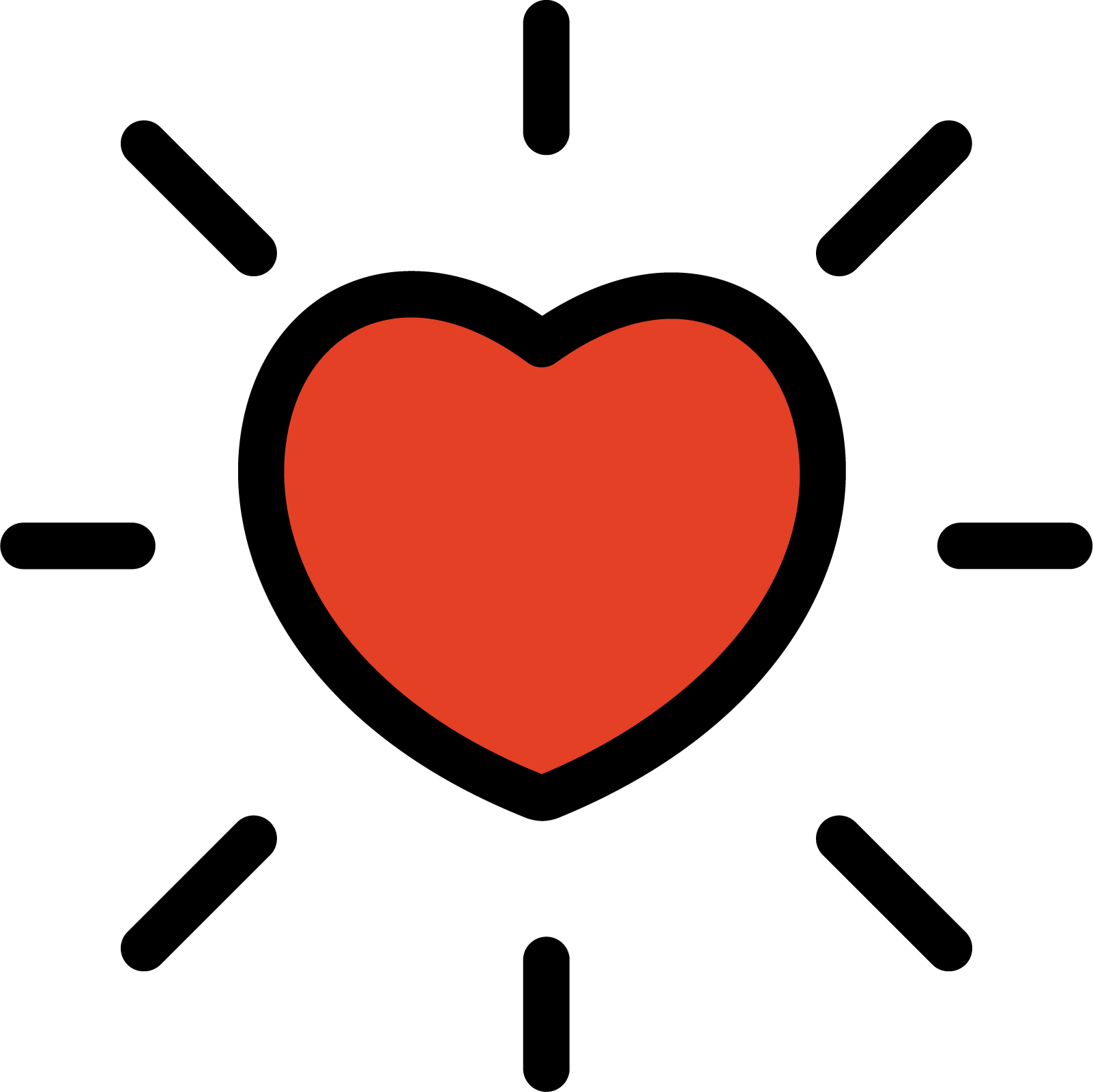 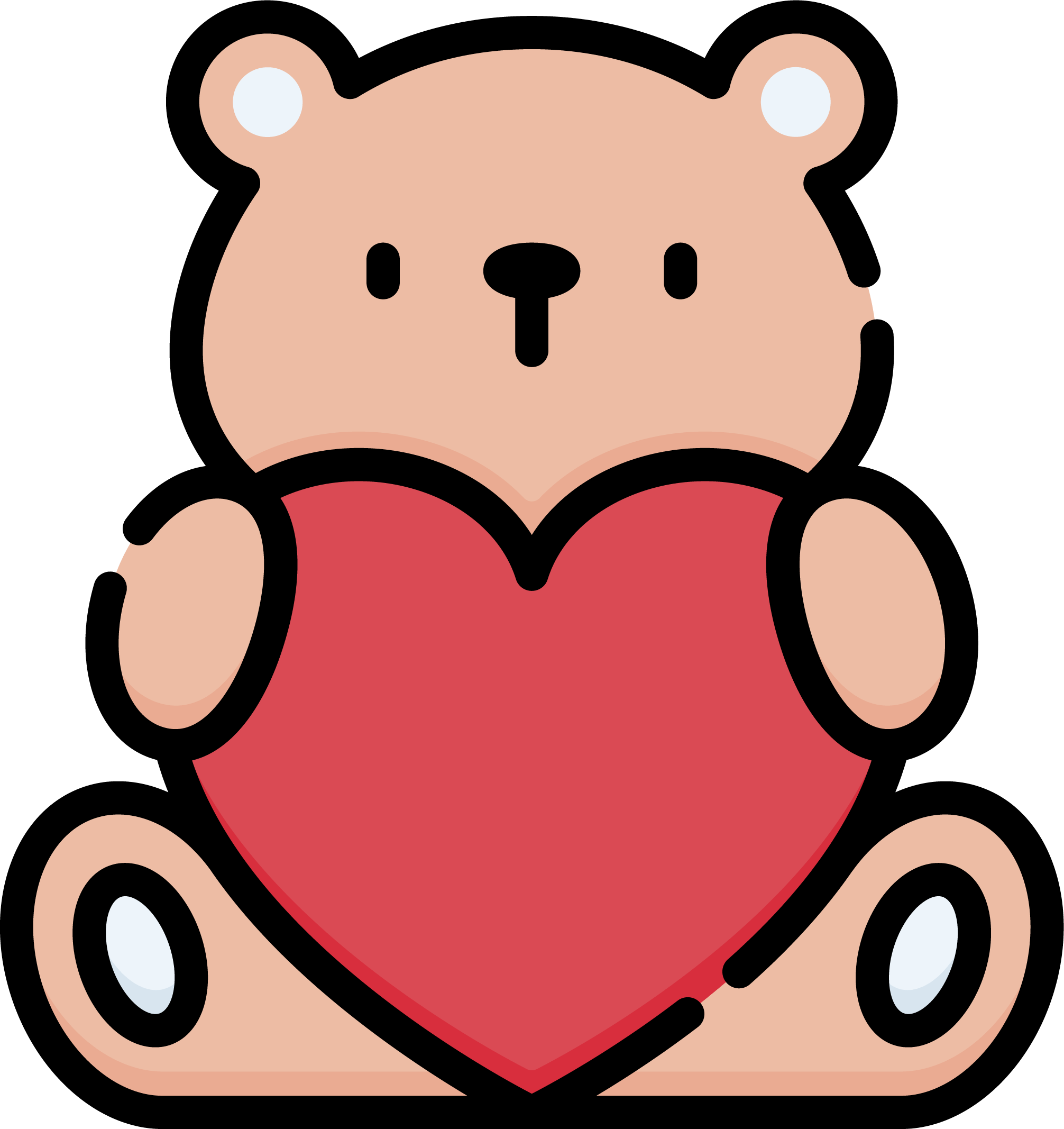 Youth mental
health services
Maternal and infant health services
79%
75%
Source: Children’s Funding Accelerator, National Voter Support for Funding Children’s Services (national poll conducted by FM3 Research) (Washington, DC: Children’s Funding Project, 2021). Children’s Funding Project is a nonprofit social impact organization that helps communities and states expand equitable opportunities for children and youth through strategic public financing. childrensfundingproject.org
Voters support funding after-school programs, child care, and preschool with tax dollars.
Percentage of voters who rank each opportunity as a high/very high priority.
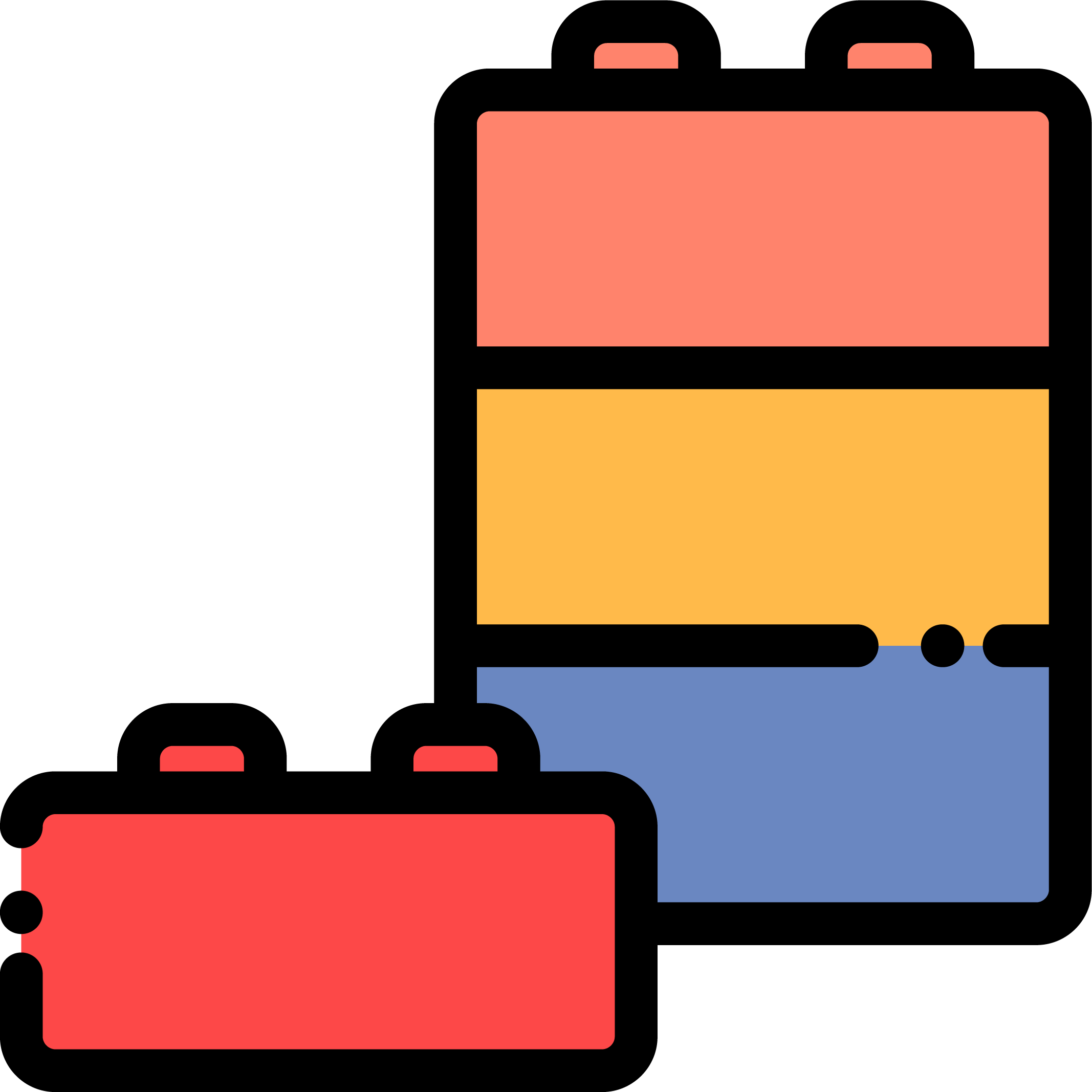 High-quality infant and toddler child care
After-school and summer programs
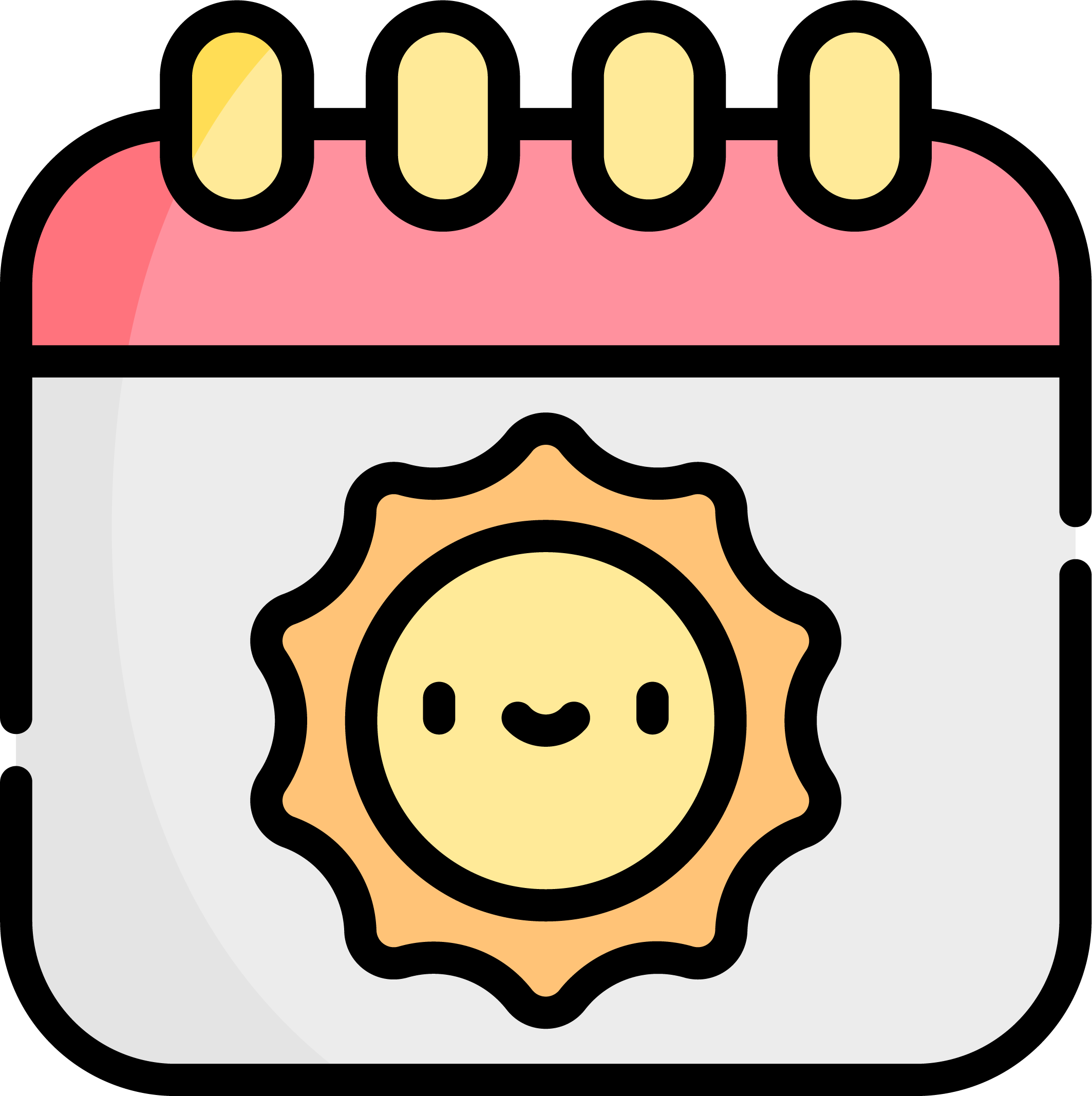 73%
70%
69%
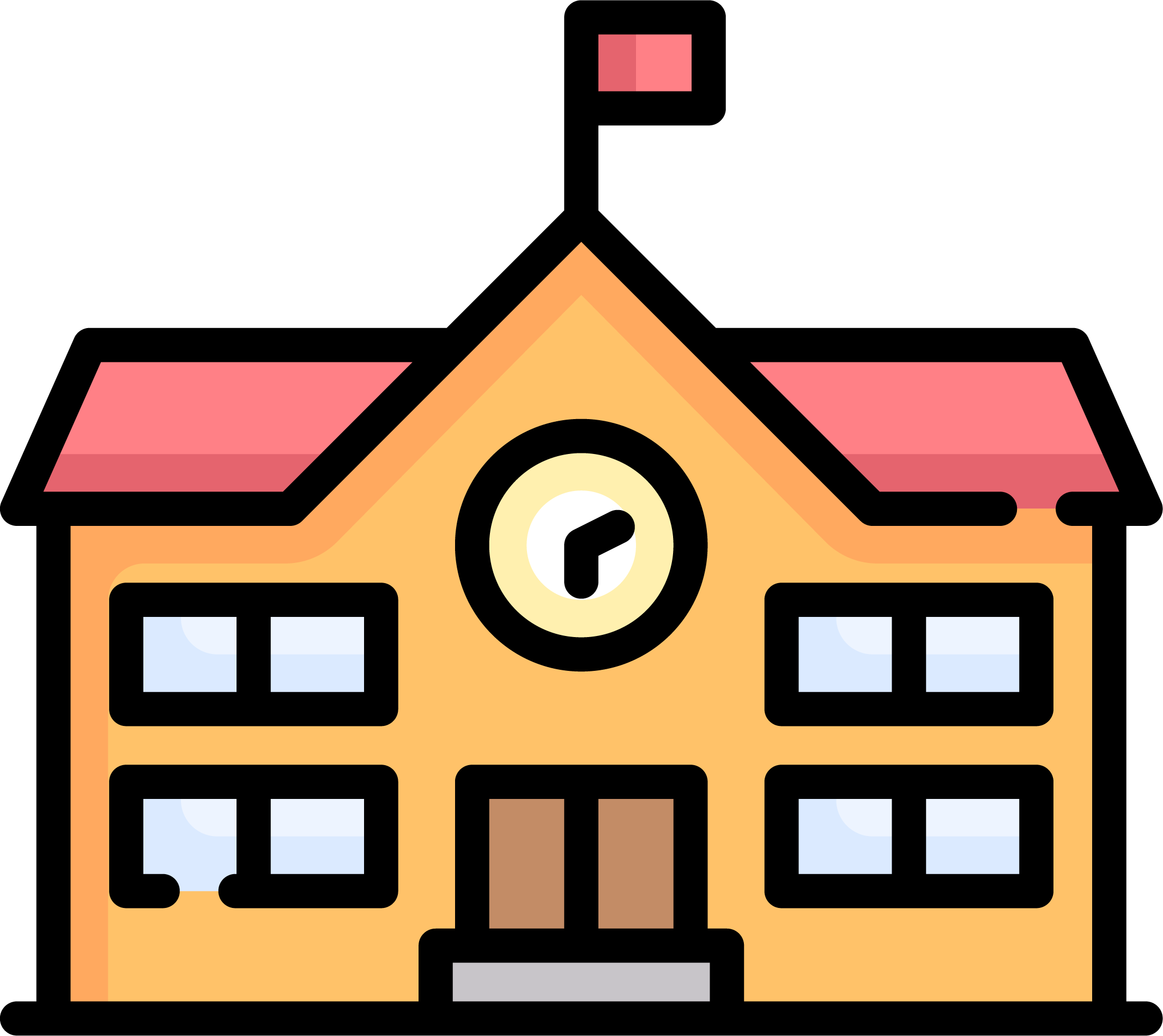 High-quality preschool programs
Source: Children’s Funding Accelerator, National Voter Support for Funding Children’s Services (national poll conducted by FM3 Research) (Washington, DC: Children’s Funding Project, 2021). Children’s Funding Project is a nonprofit social impact organization that helps communities and states expand equitable opportunities for children and youth through strategic public financing. childrensfundingproject.org
Voters believe early childhood educators are key to program quality and they support using public funds to increase educator pay.
of voters say early childhood educators “play a critical role in helping children grow and develop”
of voters see them as having “fairly easy jobs.”
while only
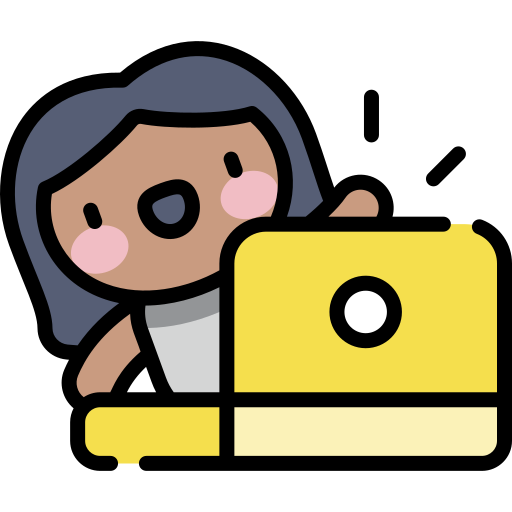 of voters nationally say it is extremely/very important to “combat the shortage of qualified child care, preschool, and after-school staff by increasing wages.”
23%
92%
61%
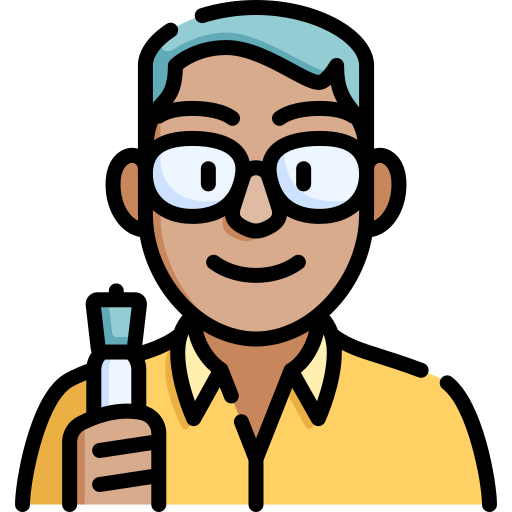 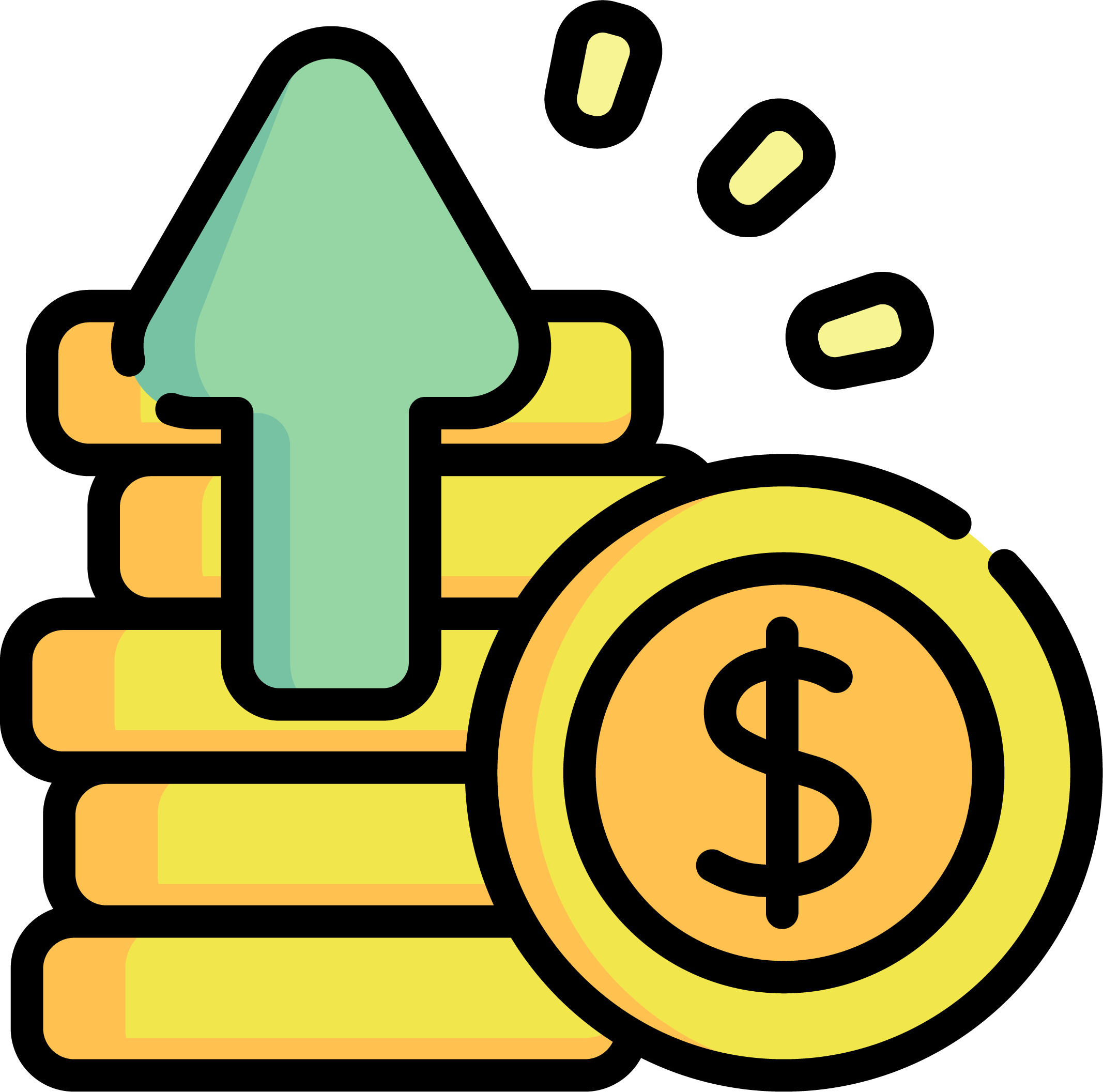 Source: Children’s Funding Accelerator, National Voter Support for Funding Children’s Services (national poll conducted by FM3 Research) (Washington, DC: Children’s Funding Project, 2021). Children’s Funding Project is a nonprofit social impact organization that helps communities and states expand equitable opportunities for children and youth through strategic public financing. childrensfundingproject.org
COVID-19 increased the intensity of voter support for early childhood services.
of voters believe the challenges parents face balancing childcare and work during the pandemic are a serious/very serious issue
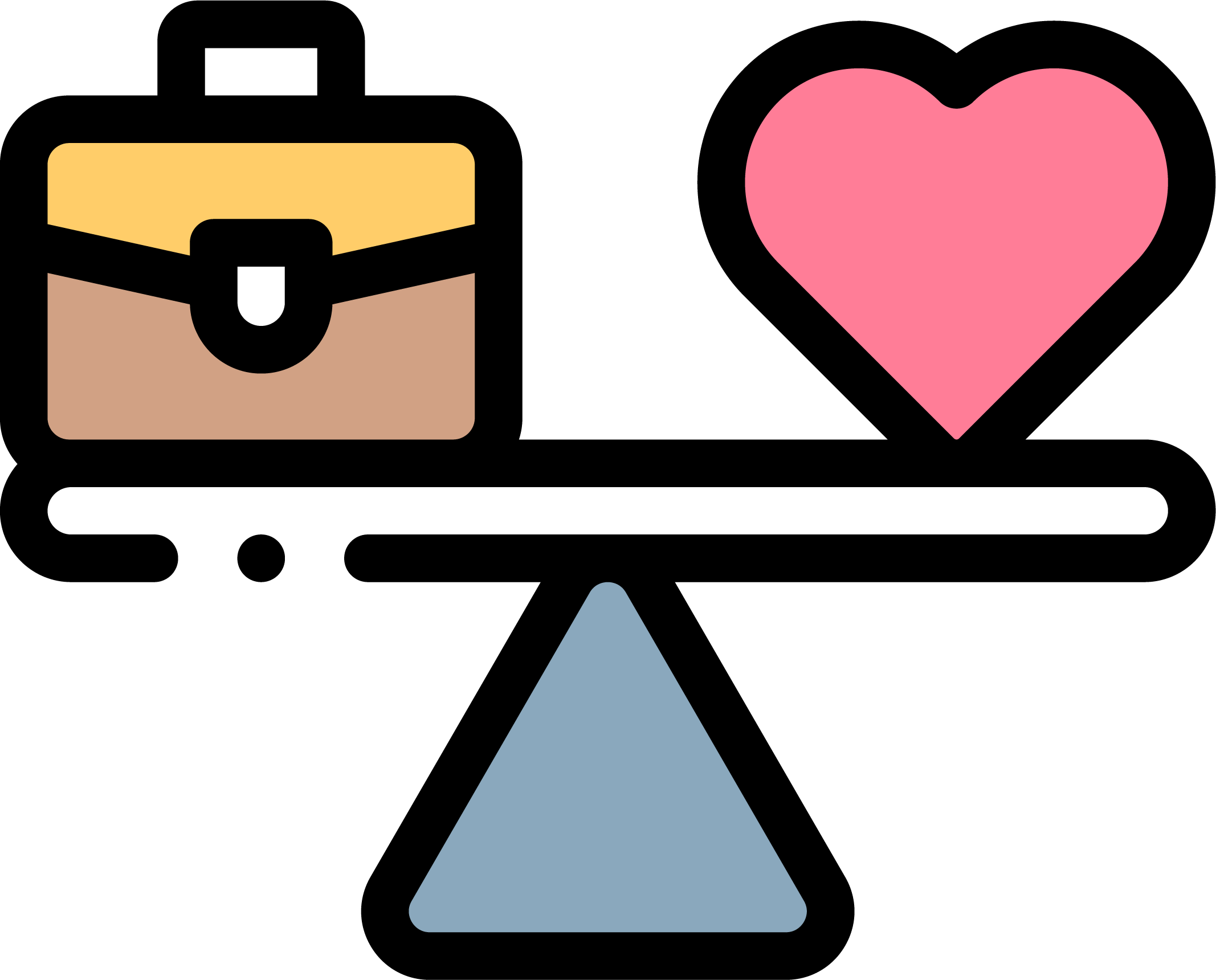 71%
82%
of voters believe it is extremely/very important for state and local governments to improve opportunities for all children to get a strong start in life
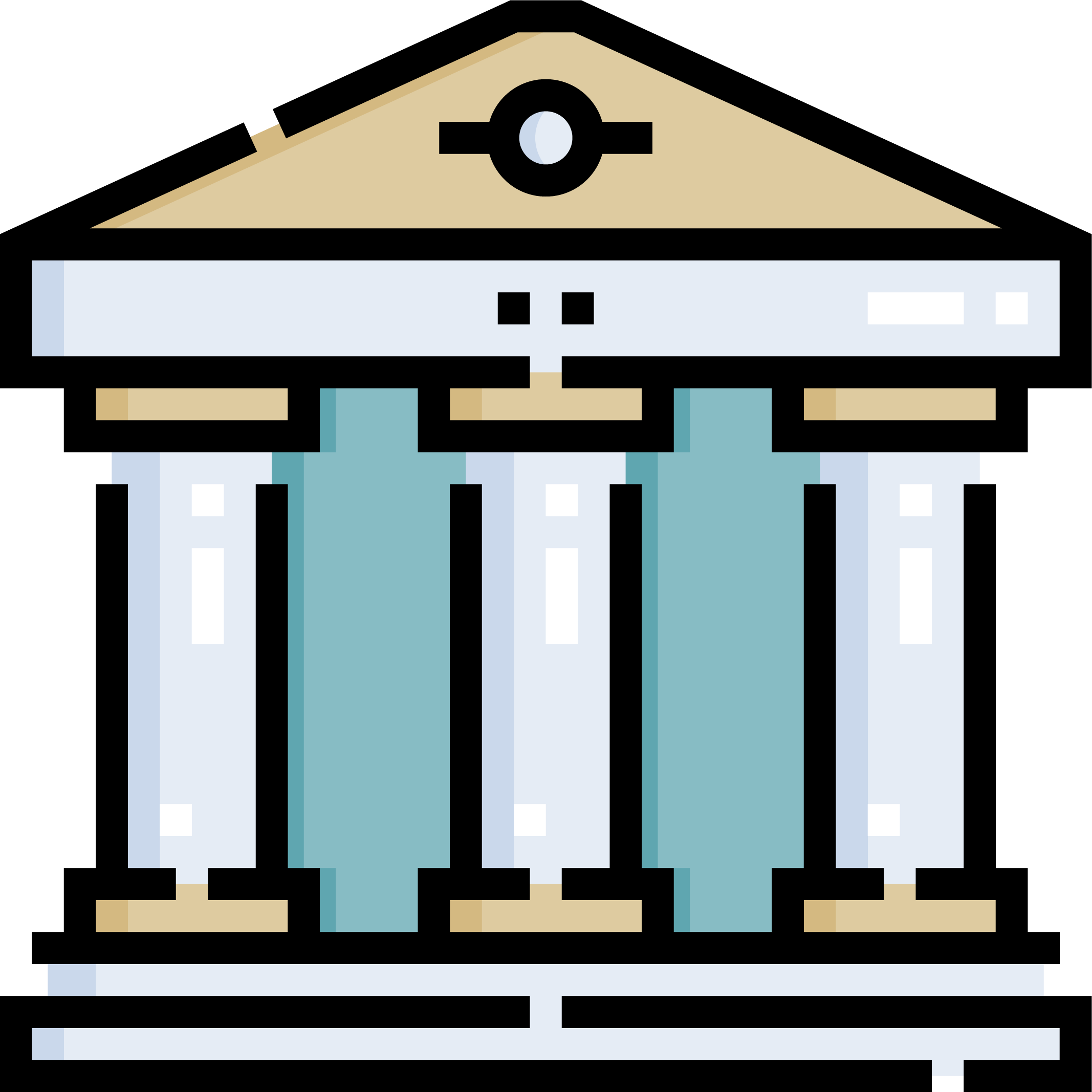 Source: Children’s Funding Accelerator, National Voter Support for Funding Children’s Services (national poll conducted by FM3 Research) (Washington, DC: Children’s Funding Project, 2021). Children’s Funding Project is a nonprofit social impact organization that helps communities and states expand equitable opportunities for children and youth through strategic public financing. childrensfundingproject.org
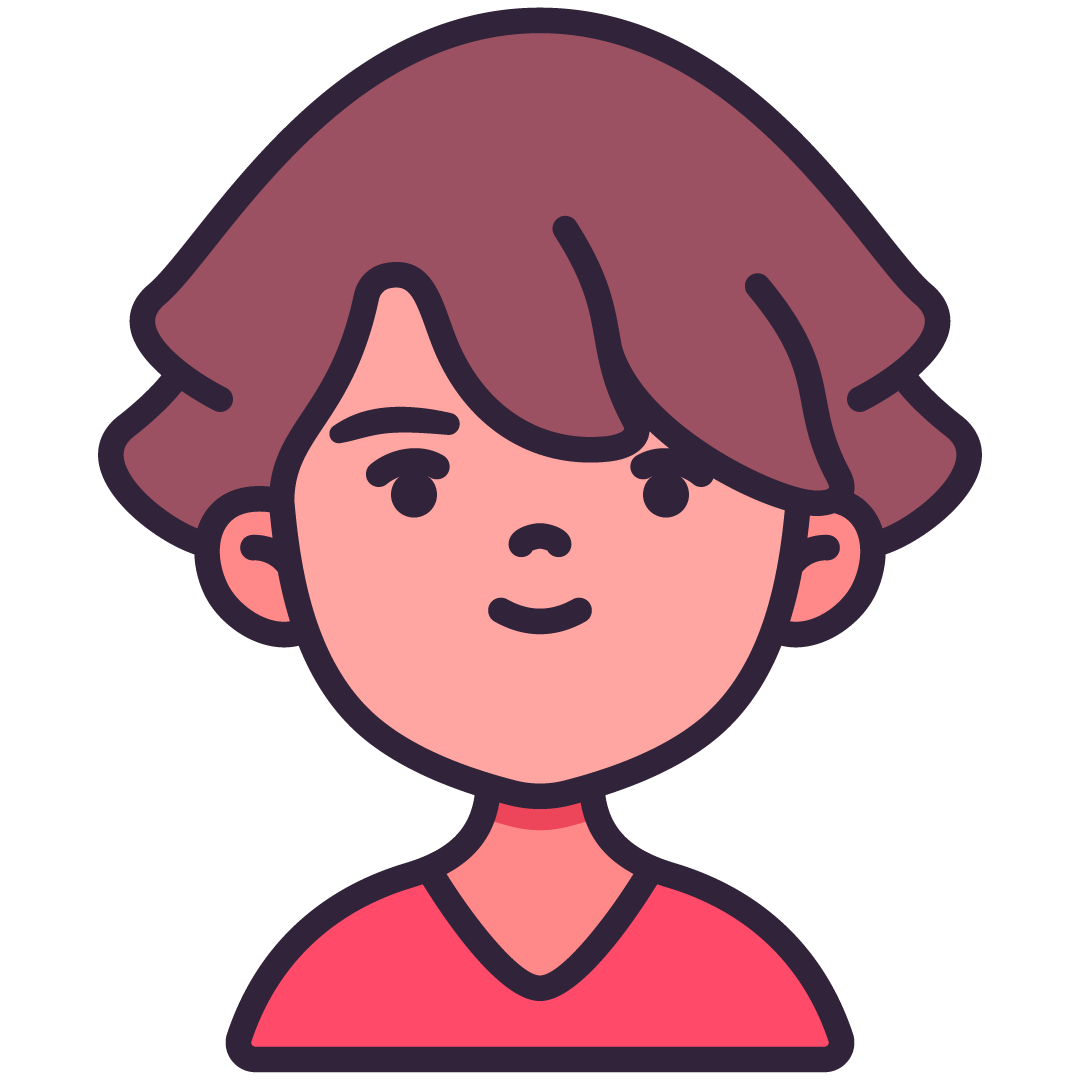 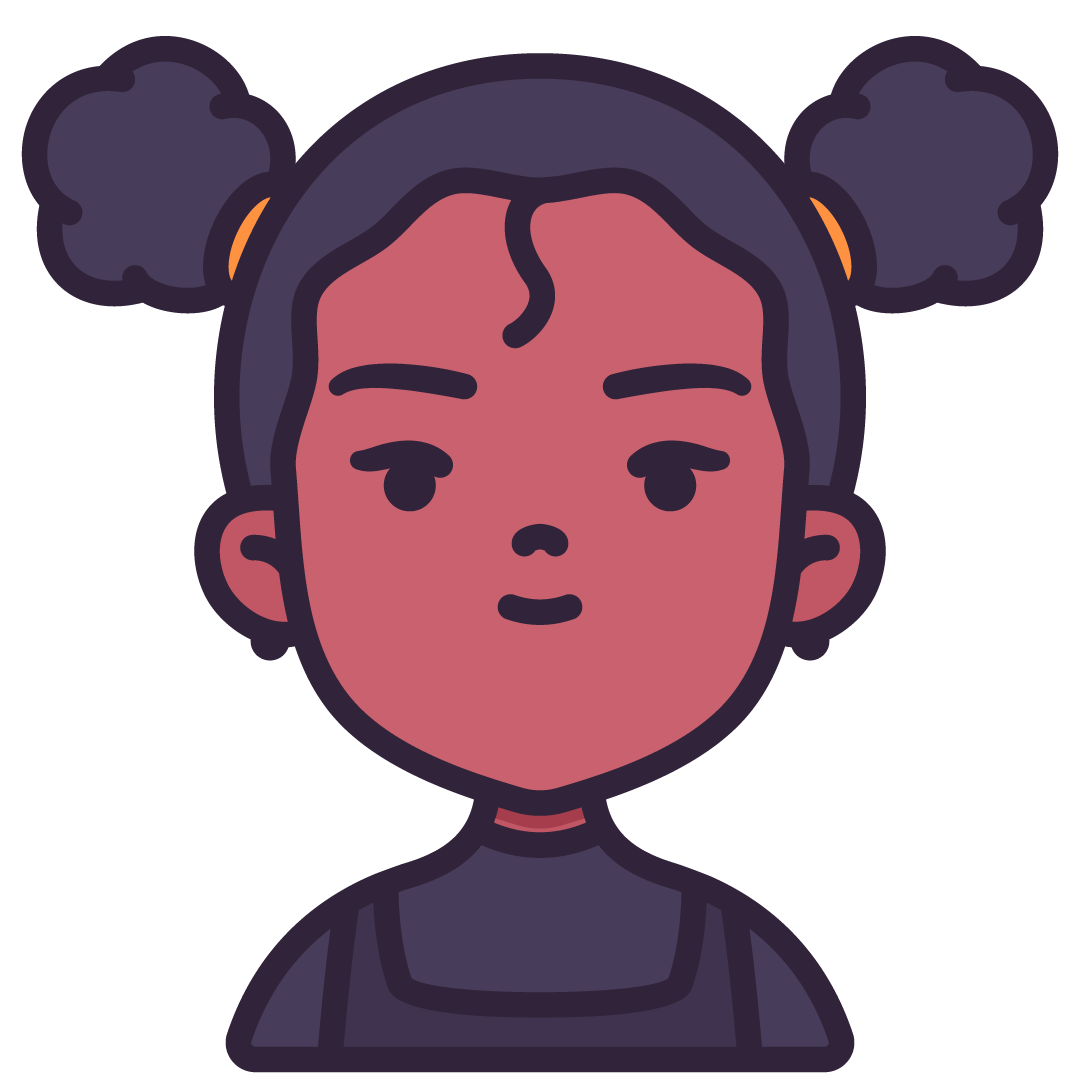 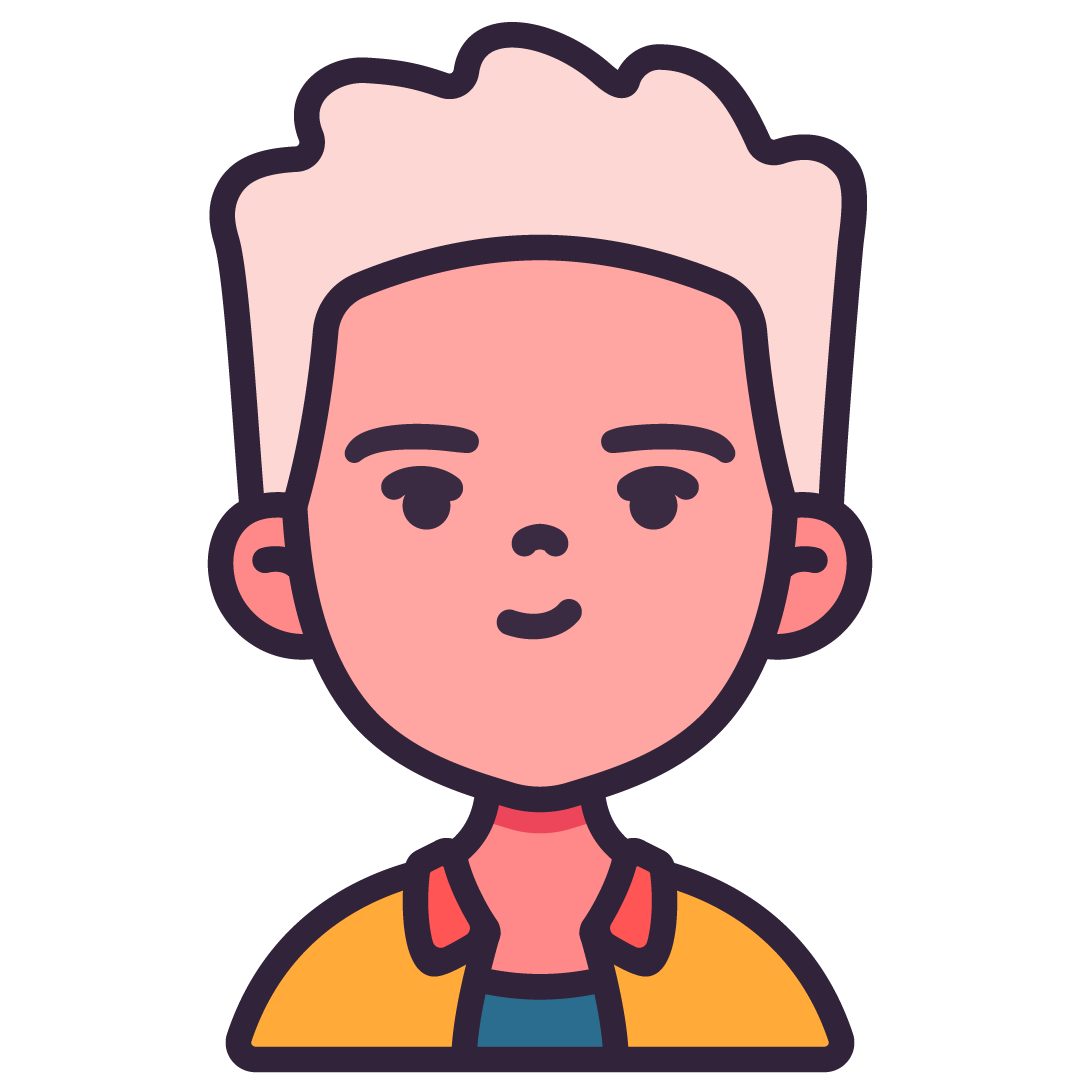 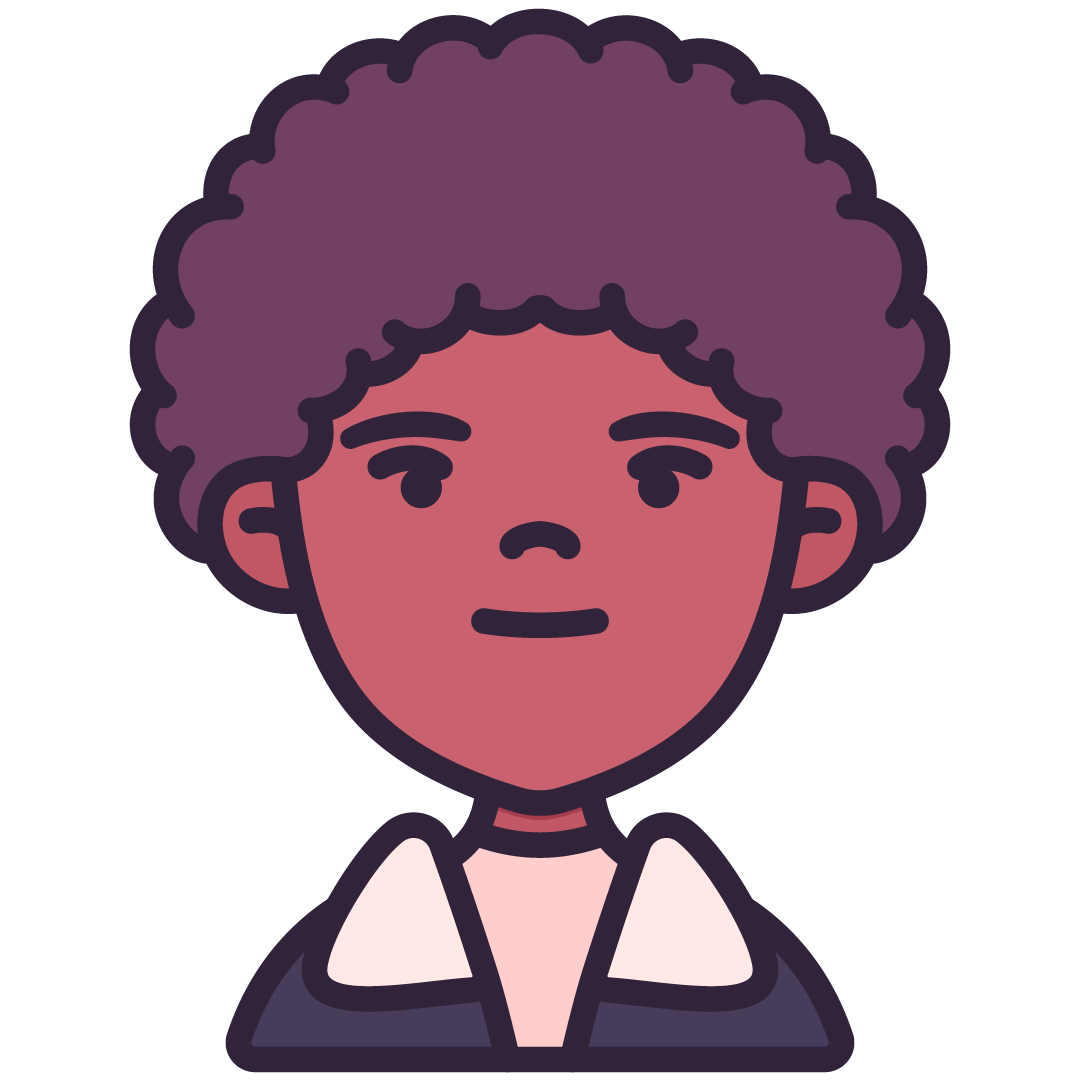 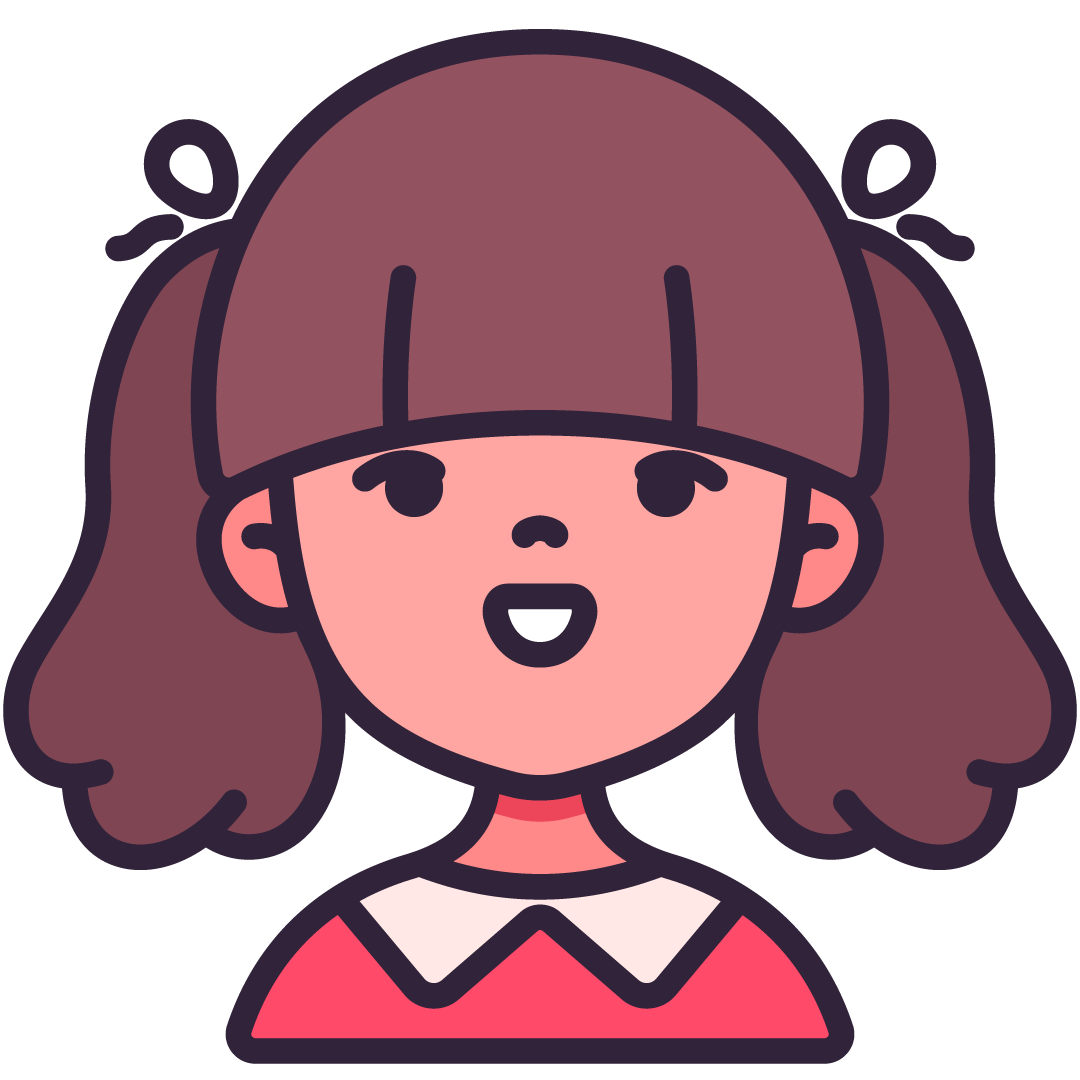 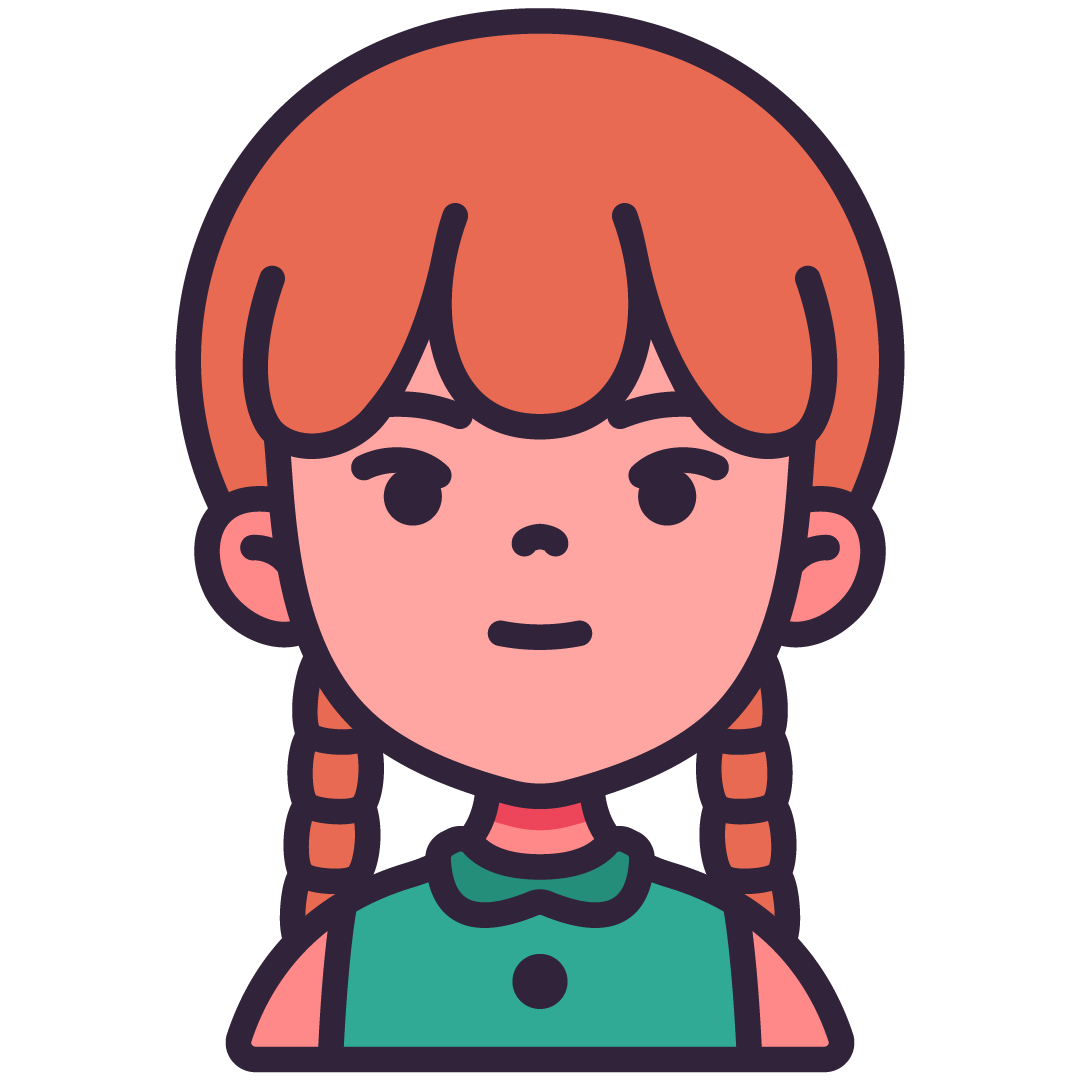 Contact Children’s Funding Project at childrensfundingproject.org/contact-usto find out how we can help your community develop a strategic plan for fundingchildren and youth services. Be sure to join our mailing list to receive priority access tonew tools and resources.
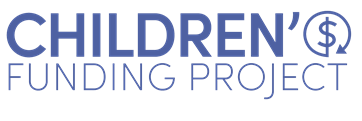